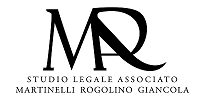 ADEMPIMENTI SPORT 
SCADENZE AL 30 GIUGNO 2024
ADEMPIMENTI SPORT  - MESE GIUGNO 2024
📆 DOMENICA 30 GIUGNO 2024 – SLITTA AL 1° LUGLIO 2024

           IMPOSTE DIRETTE
Mod. Redditi 2024 - Termine per il versamento del saldo 2023 e/o del 1° acconto 2024 delle imposte risultanti dalla dichiarazione dei redditi;
 
Irap 2024 - Termine di versamento del saldo 2023 e del 1° acconto 2024 dell’Irap risultante dalla dichiarazione
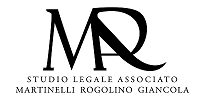 ADEMPIMENTI SPORT  - MESE GIUGNO 2024
📆 DOMENICA 30 GIUGNO 2024 – SLITTA AL 1° LUGLIO 2024

           IMPOSTA DI BOLLO
Bollo virtuale - Termine di versamento, mediante Modello F24, della 3ª rata bimestrale dell’imposta di bollo assolta in modo virtuale per i soggetti autorizzati.
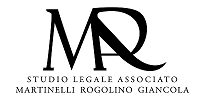 ADEMPIMENTI SPORT  - MESE GIUGNO 2024
📆 DOMENICA 30 GIUGNO 2024 – SLITTA AL 1° LUGLIO 2024

           IVA
Fattura differita - Emissione e annotazione delle fatture differite limitatamente alle cessioni effettuate a terzi dal cessionario per il tramite del proprio cedente nel corso del mese precedente.
 
Registrazione, fatturazione - Obblighi mensili di registrazione e fatturazione per le operazioni svolte nel mese.
 
Enti non commerciali - Termine di presentazione della dichiarazione relativa agli acquisti intracomunitari registrati nel mese precedente e del versamento delle relative imposte.
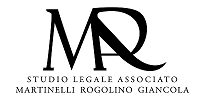 ADEMPIMENTI SPORT  - MESE GIUGNO 2024
📆 DOMENICA 30 GIUGNO 2024 – SLITTA AL 1° LUGLIO 2024

           IMU
Dichiarazione - Termine di presentazione della dichiarazione Imu per l’anno 2023
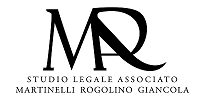 ADEMPIMENTI SPORT  - MESE GIUGNO 2024
📆 DOMENICA 30 GIUGNO 2024 – SLITTA AL 1° LUGLIO 2024

           INPS
Flusso UniEmens - Termine di invio del flusso UniEmens per denunciare le retribuzioni e le contribuzioni dovute per i lavoratori dipendenti, per i collaboratori, nonché per i lavoratori dello spettacolo e dello sport, riferite al mese precedente
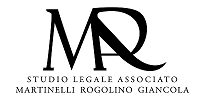 ADEMPIMENTI SPORT  - MESE GIUGNO 2024
📆 DOMENICA 30 GIUGNO 2024 – SLITTA AL 1° LUGLIO 2024

           LIBRO UNICO DEL LAVORO
Adempimento - Termine entro il quale effettuare le scritturazioni obbligatorie sul libro unico del lavoro con riferimento al mese precedente.
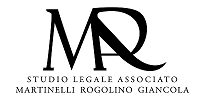 ADEMPIMENTI SPORT  - MESE GIUGNO 2024
📆 DOMENICA 30 GIUGNO 2024 – SLITTA AL 1° LUGLIO 2024

           CONTRIBUTI PUBBLICI
Pubblicazione - Gli enti che ricevono contributi pubblici sono tenuti alla pubblicazione dei relativi dati sui siti Internet o sui portali digitali entro il 30.06.2024 con riferimento all’annualità 2023 (D.L. 34/2019).
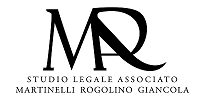 ADEMPIMENTI SPORT  - MESE GIUGNO 2024
📆 DOMENICA 30 GIUGNO 2024 – SLITTA AL 1° LUGLIO 2024

           ENTI SPORTIVI
Statuto - Termine di adeguamento degli statuti alla disciplina del D. Lgs. 36/2021, fruendo dell’esenzione da imposta di registro;
 
Opzione ex-ENPALS- termine ultimo per comunicare il mantenimento del regime previdenziale.
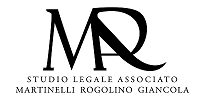 ADEMPIMENTI SPORT  - MESE GIUGNO 2024
📆 DOMENICA 30 GIUGNO 2024 – SLITTA AL 1° LUGLIO 2024

           ENTI DEL TERZO SETTORE
Deposito bilancio - Gli Enti del Terzo Settore devono depositare entro il 30.06 di ogni anno il rendiconto o bilancio ai sensi degli artt. 13 e 14 d.lgs. 117/2017, nonché i rendiconti delle raccolte fondi svolte nell’anno precedente.
 
Aggiornamento dati nel RUNTS - ODV e APS devono aggiornare annualmente entro il 30.06 con riferimento al 31.12 dell’anno precedente i dati di cui all’art. 8, c. 6, lett. r) D.M. 106/2020.
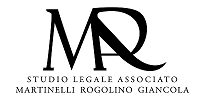 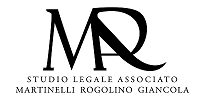 Speriamo di aver reso un servizio utile

Per ulteriori richieste rivolgersi a 
segreteria@martinellirogolino.it 


Avv. Biagio Giancola